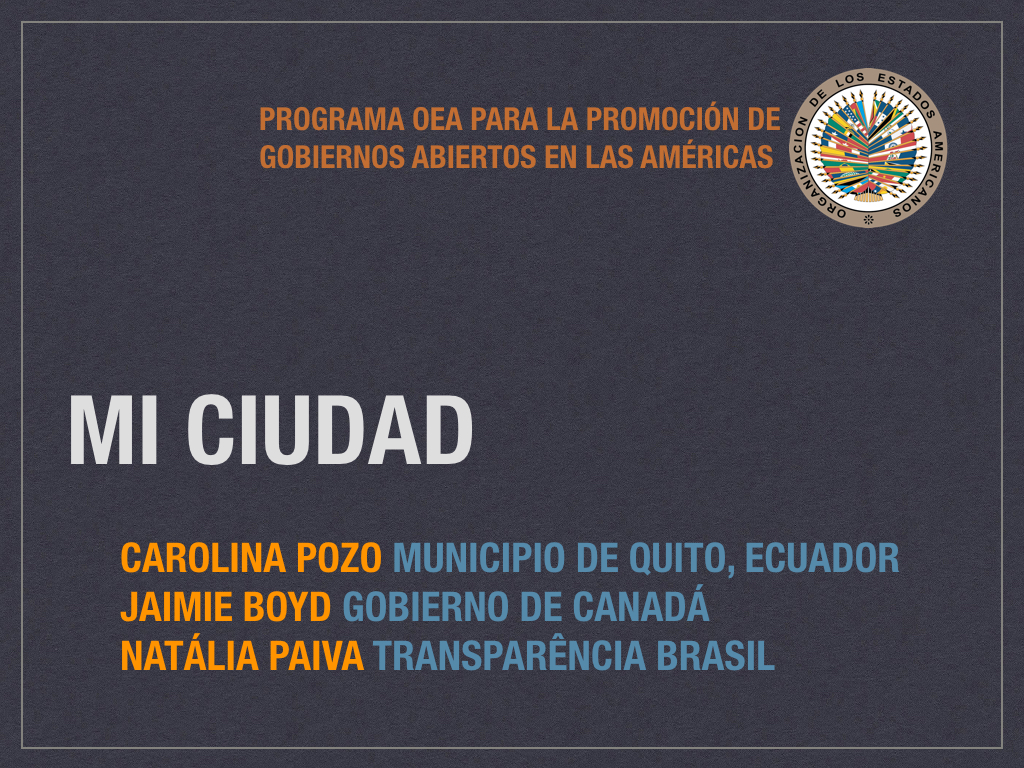 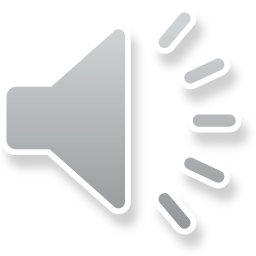 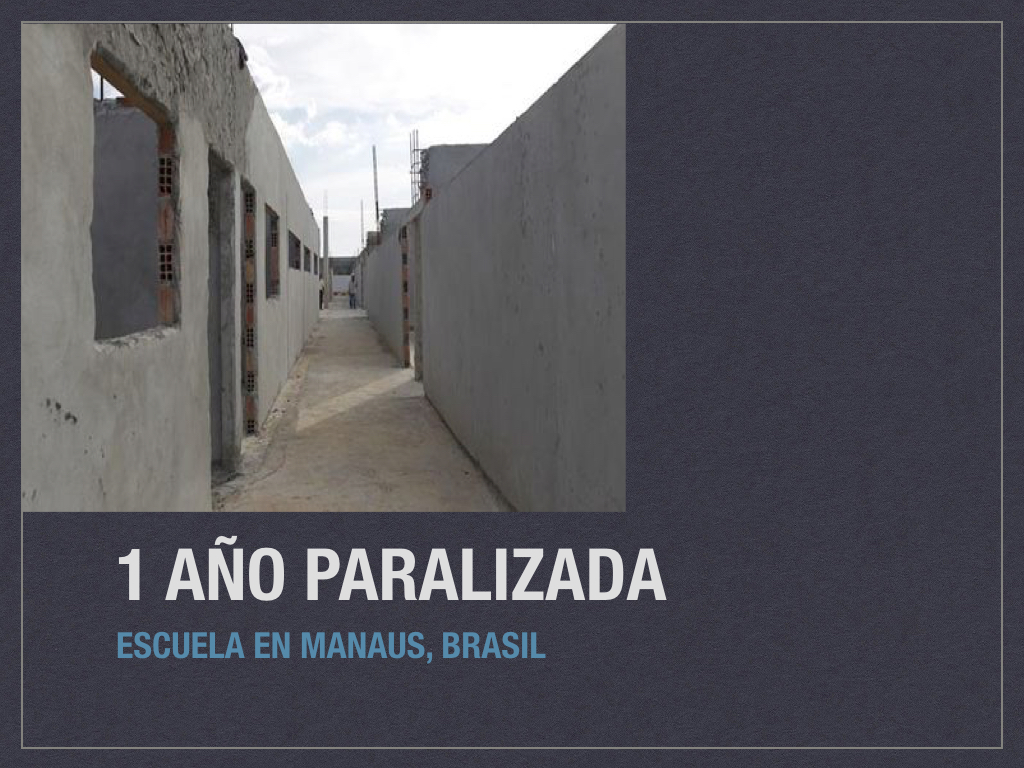 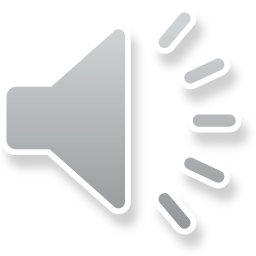 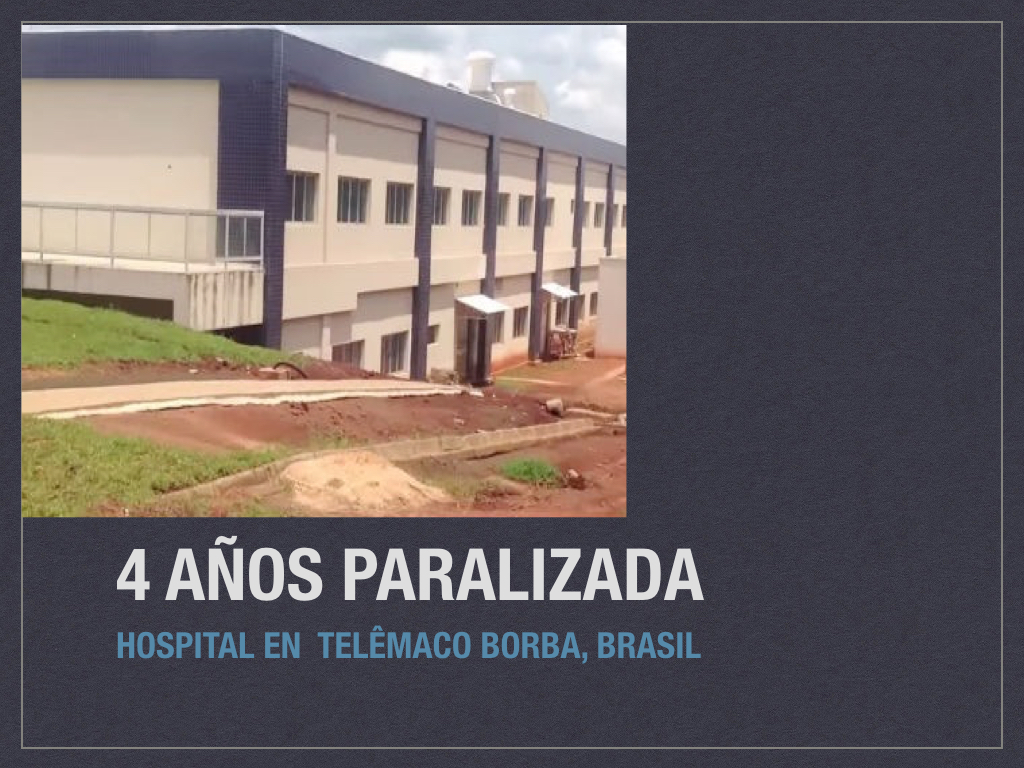 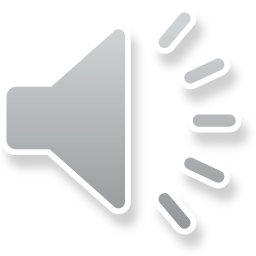 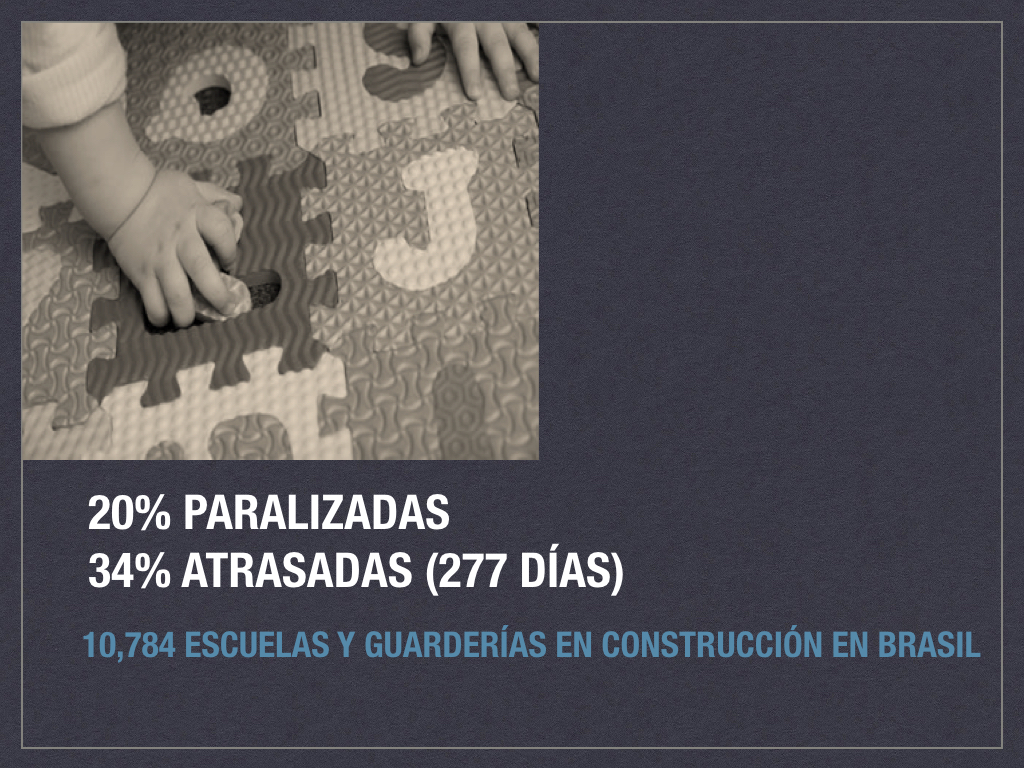 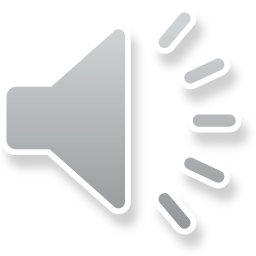 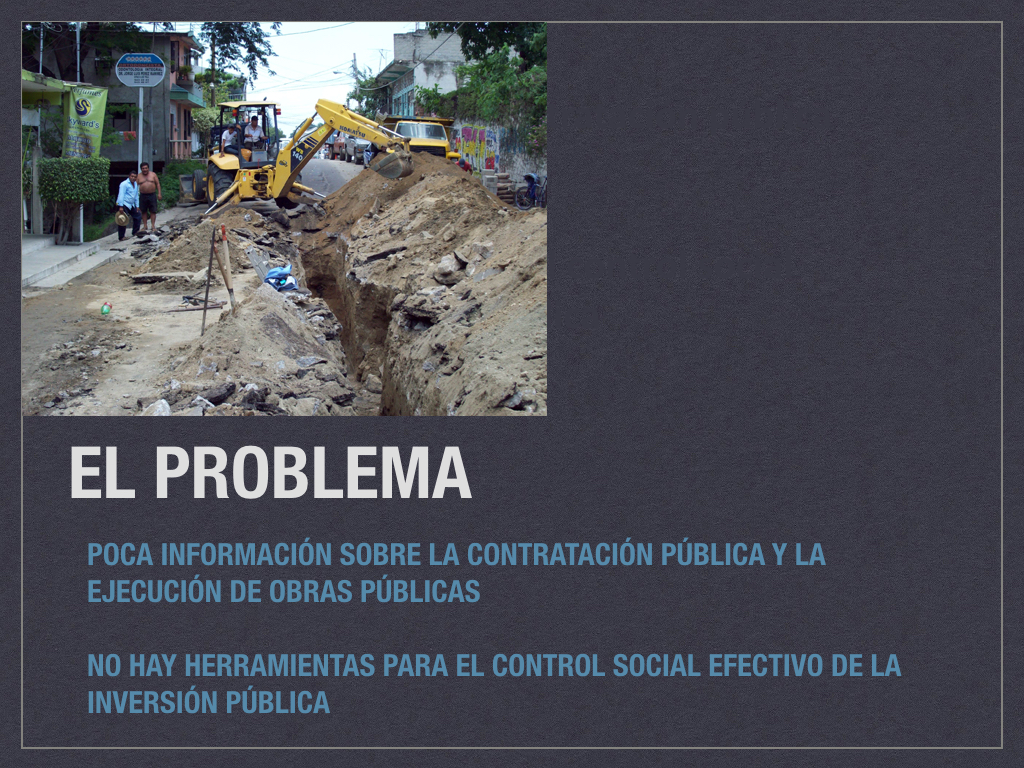 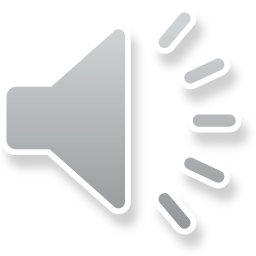 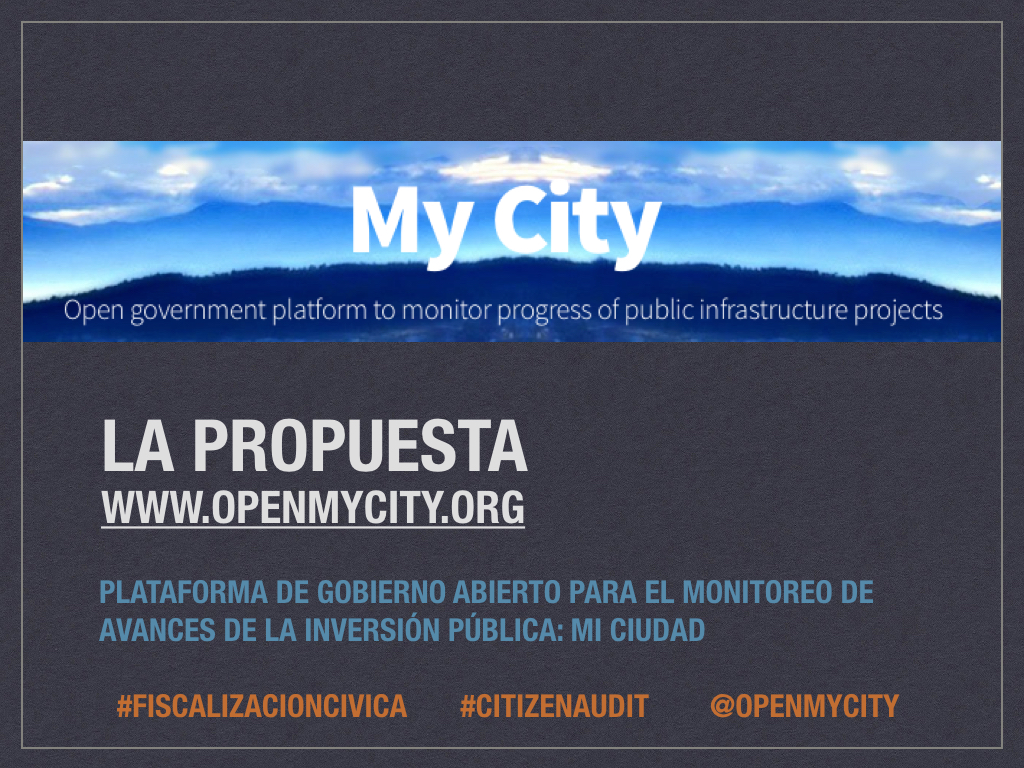 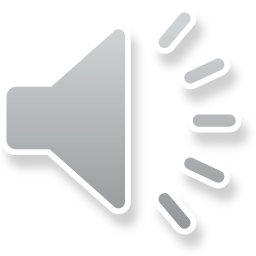 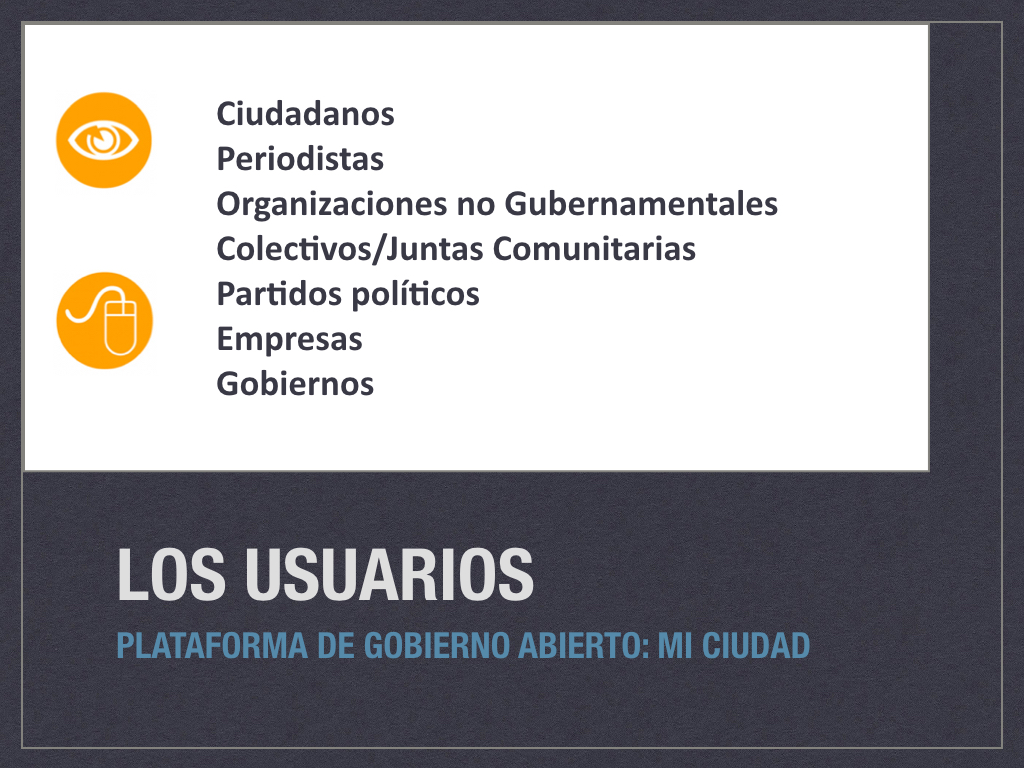 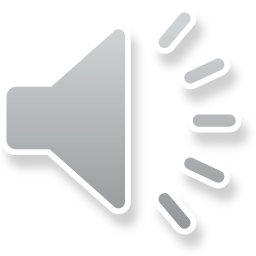 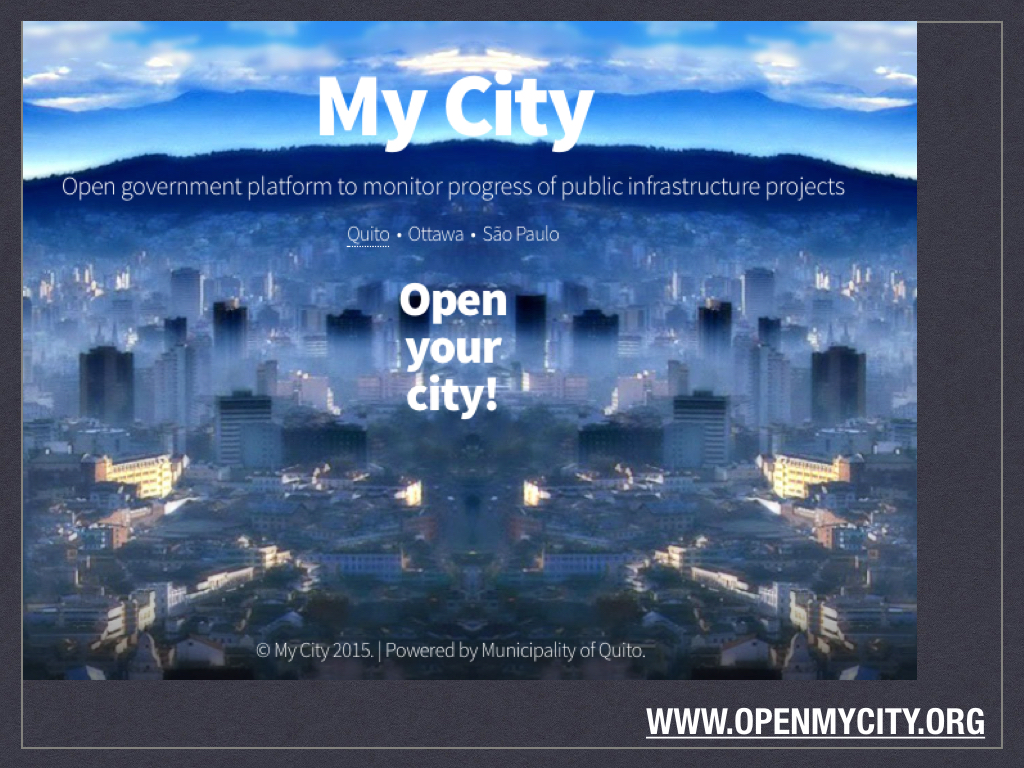 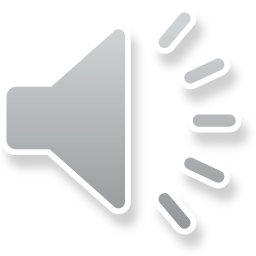 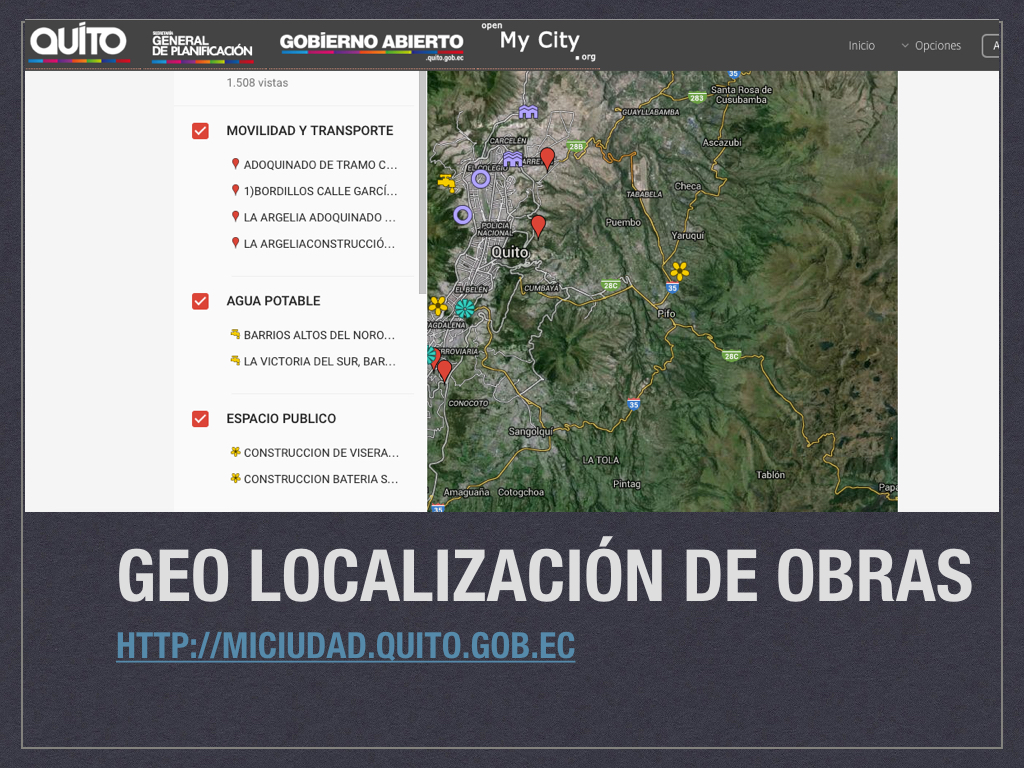 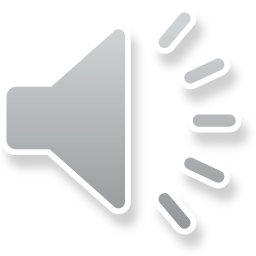 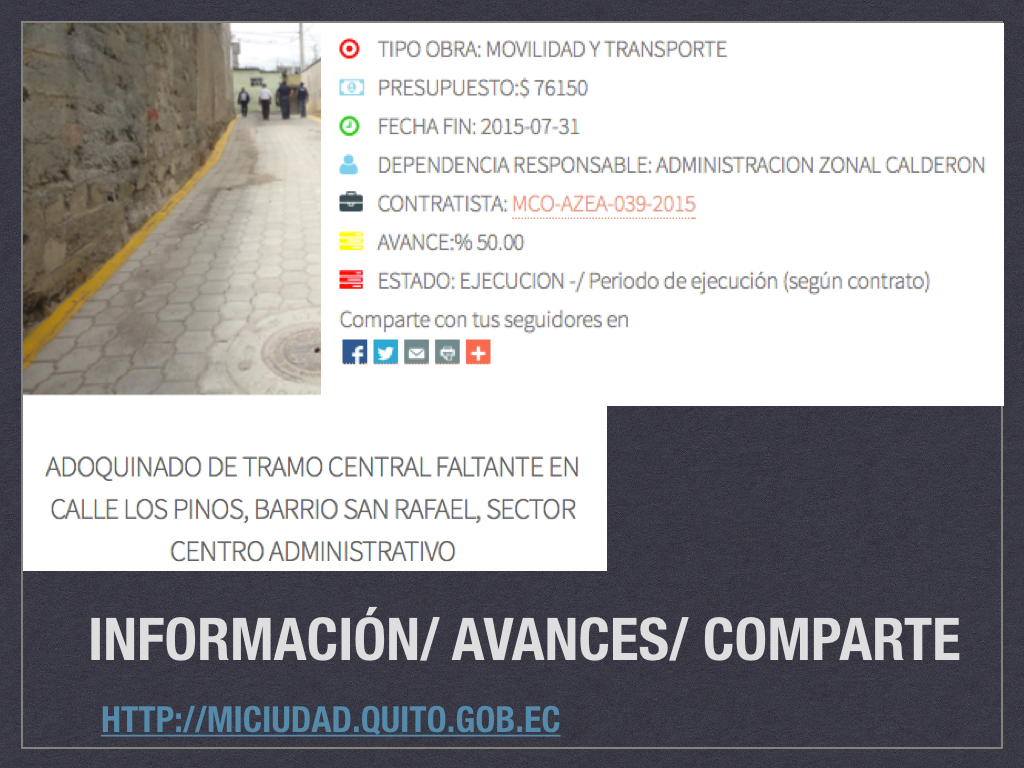 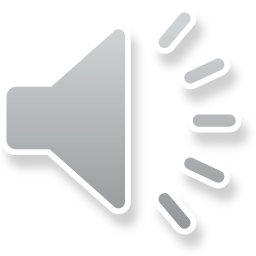 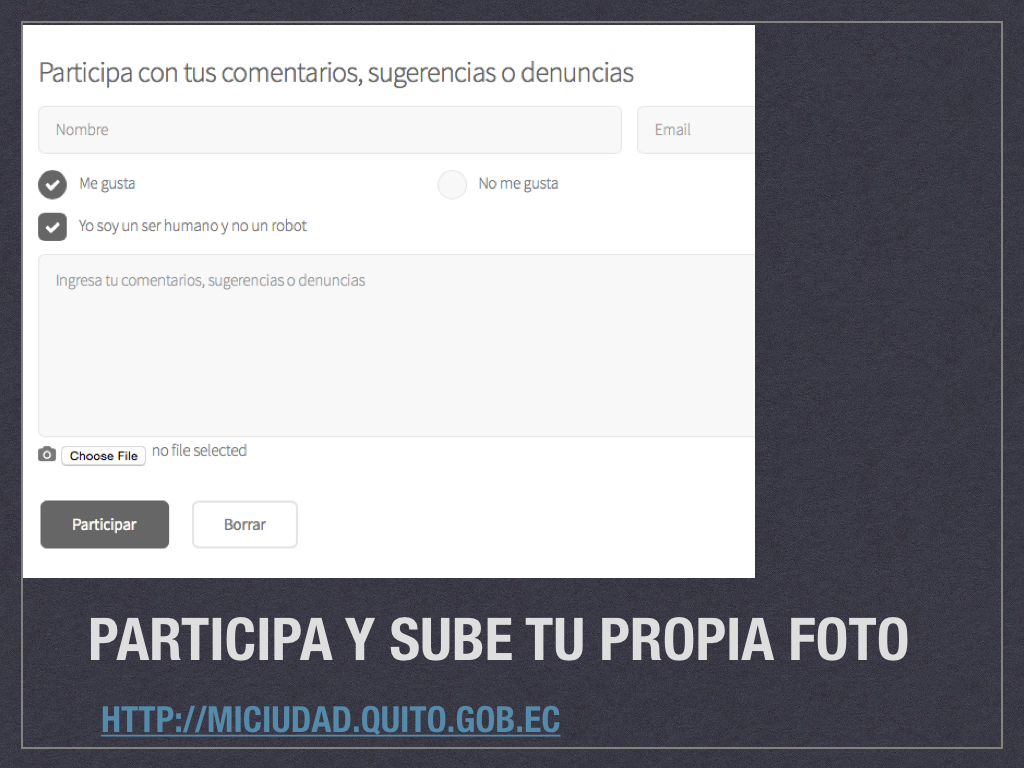 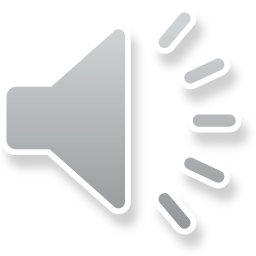 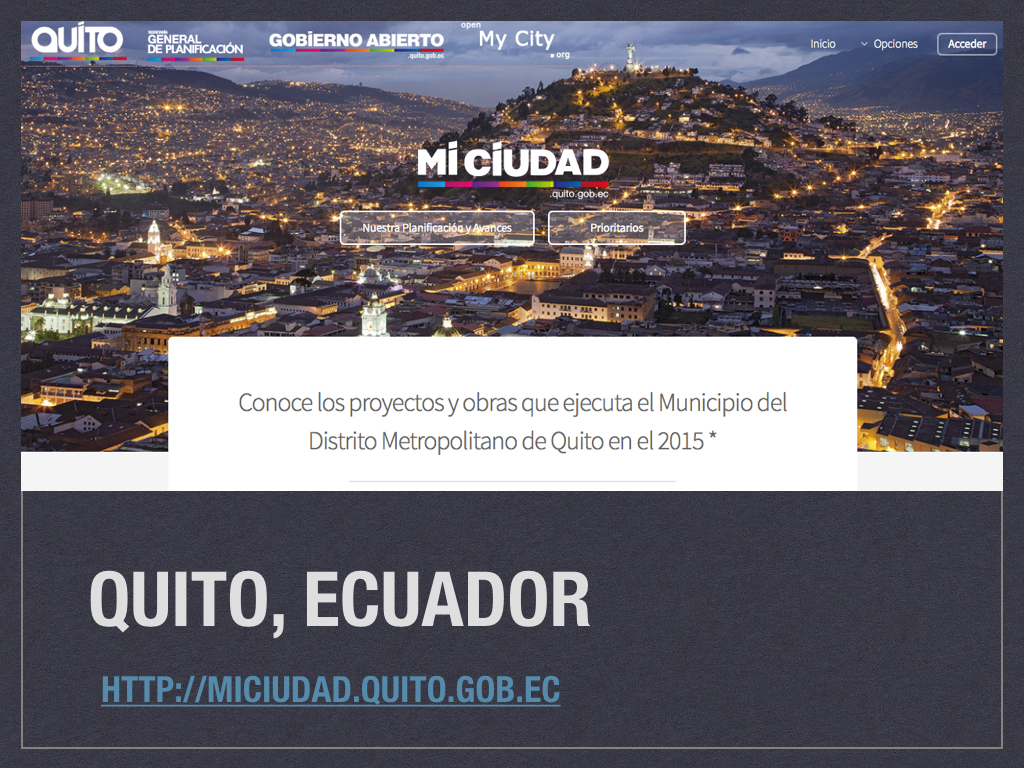 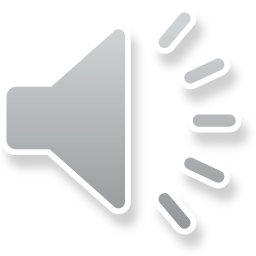 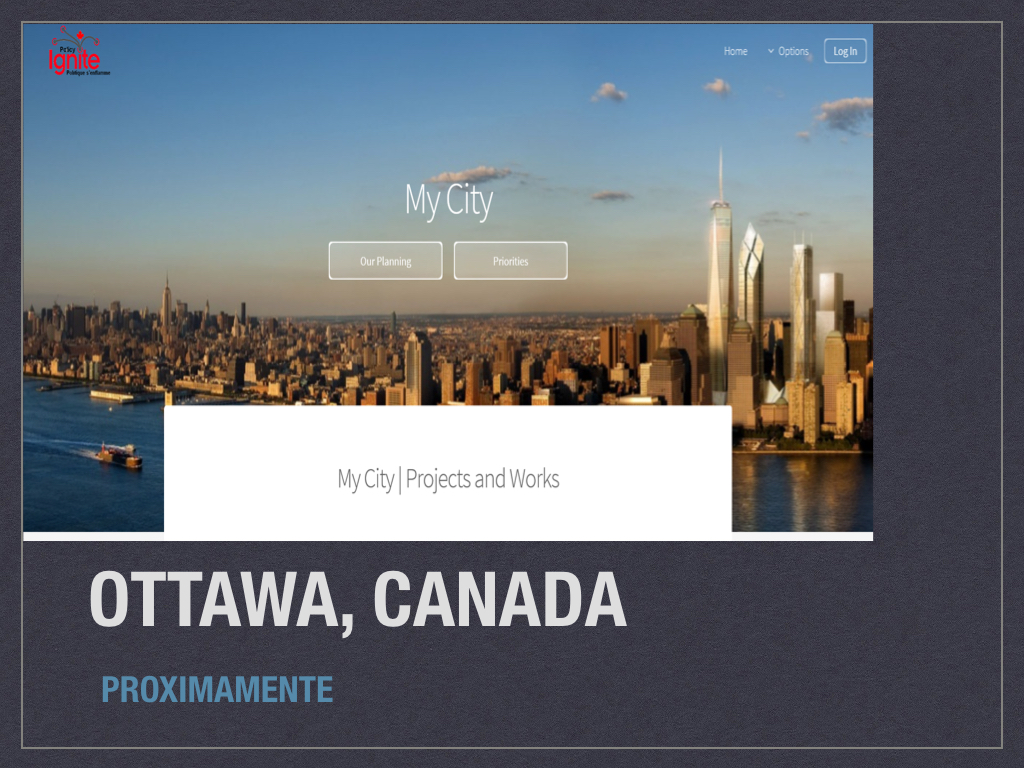 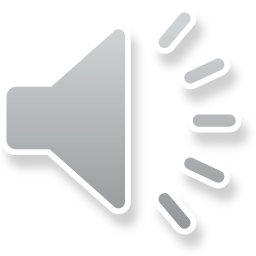 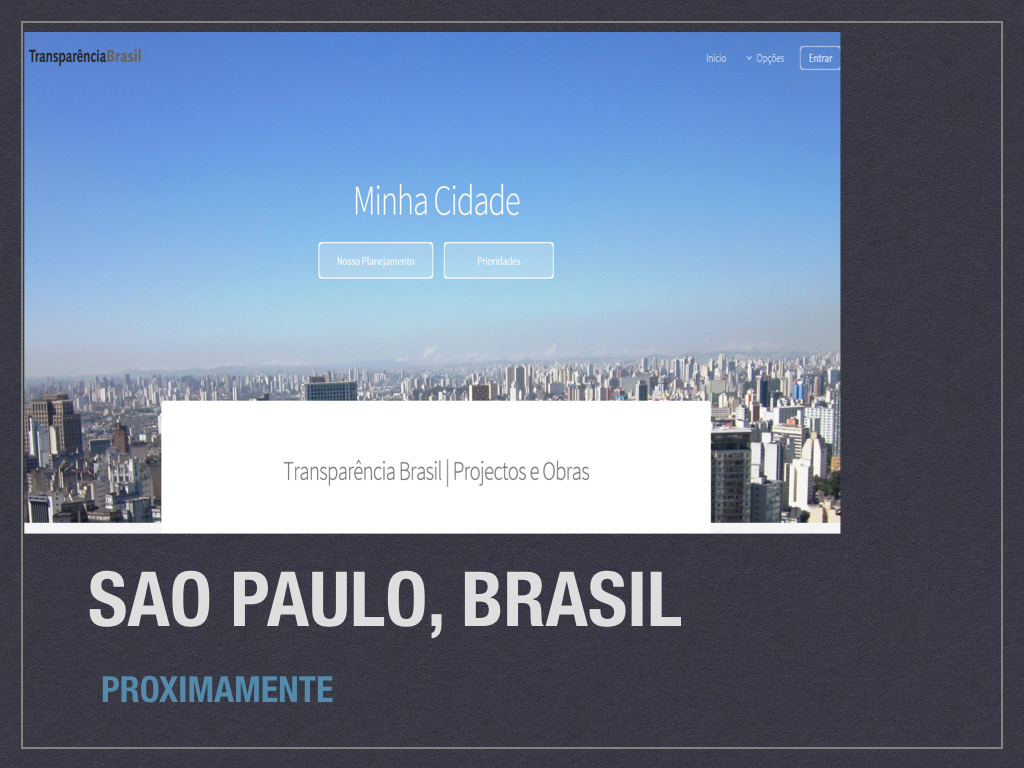 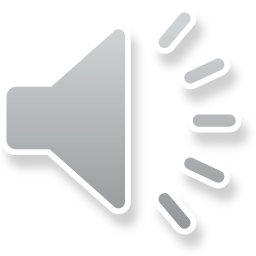 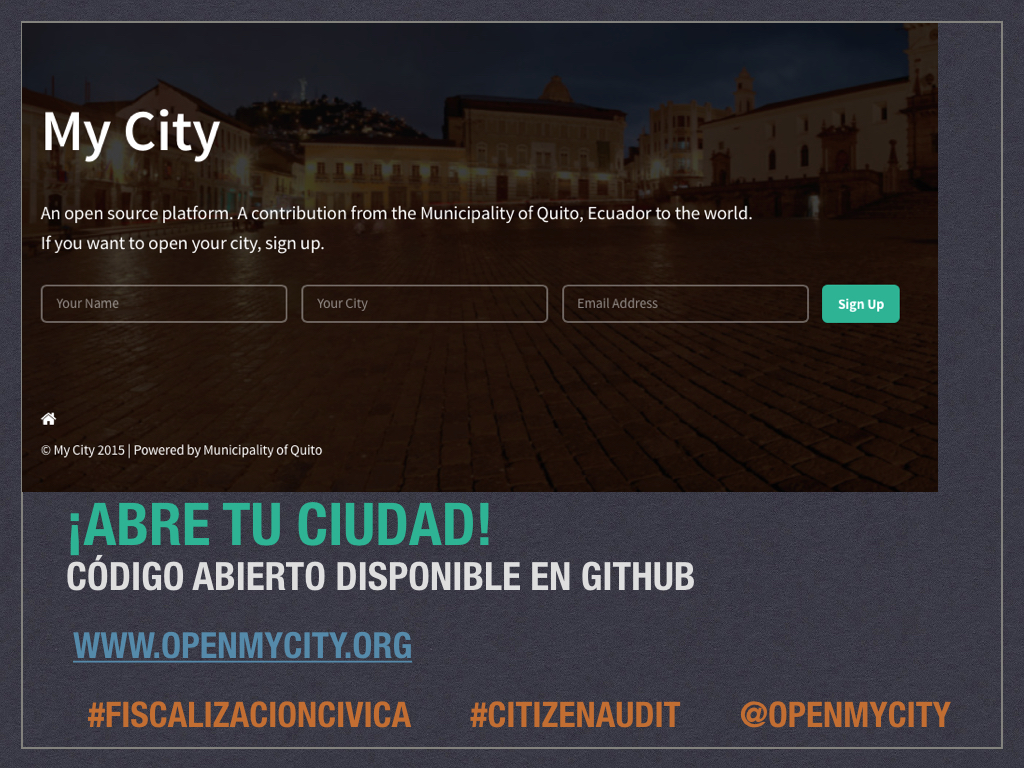 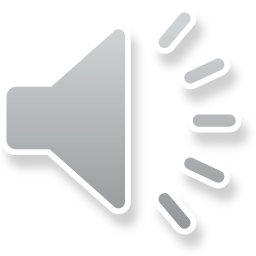 Natália Paiva
El Equipo
Mi Ciudad
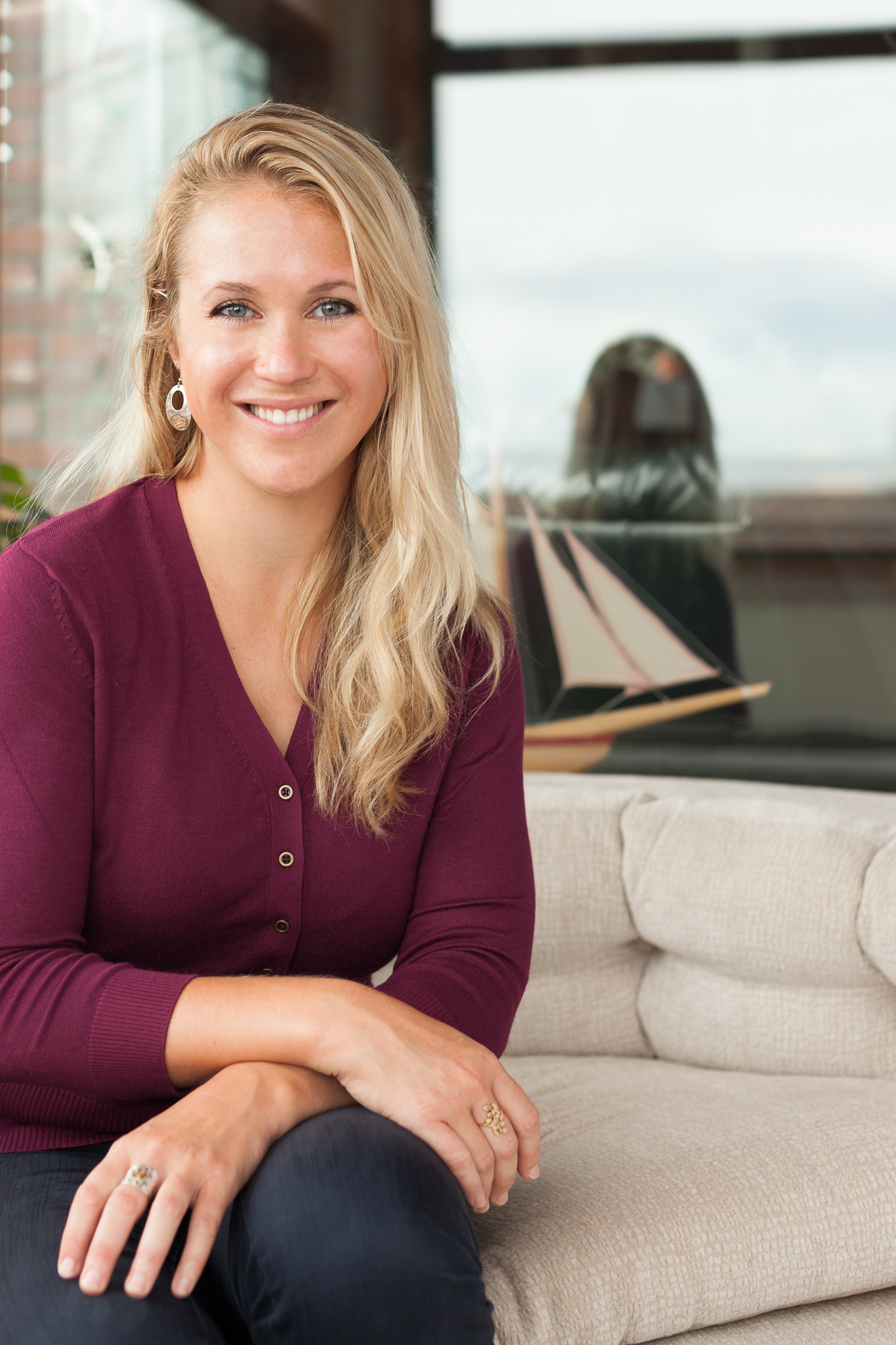 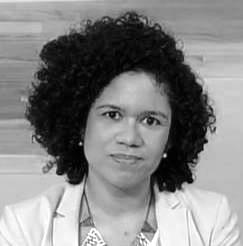 Plataforma de Gobierno Abierto para monitoreo de avances de la inversión pública
Jaimie Boyd
Canadá
Brasil
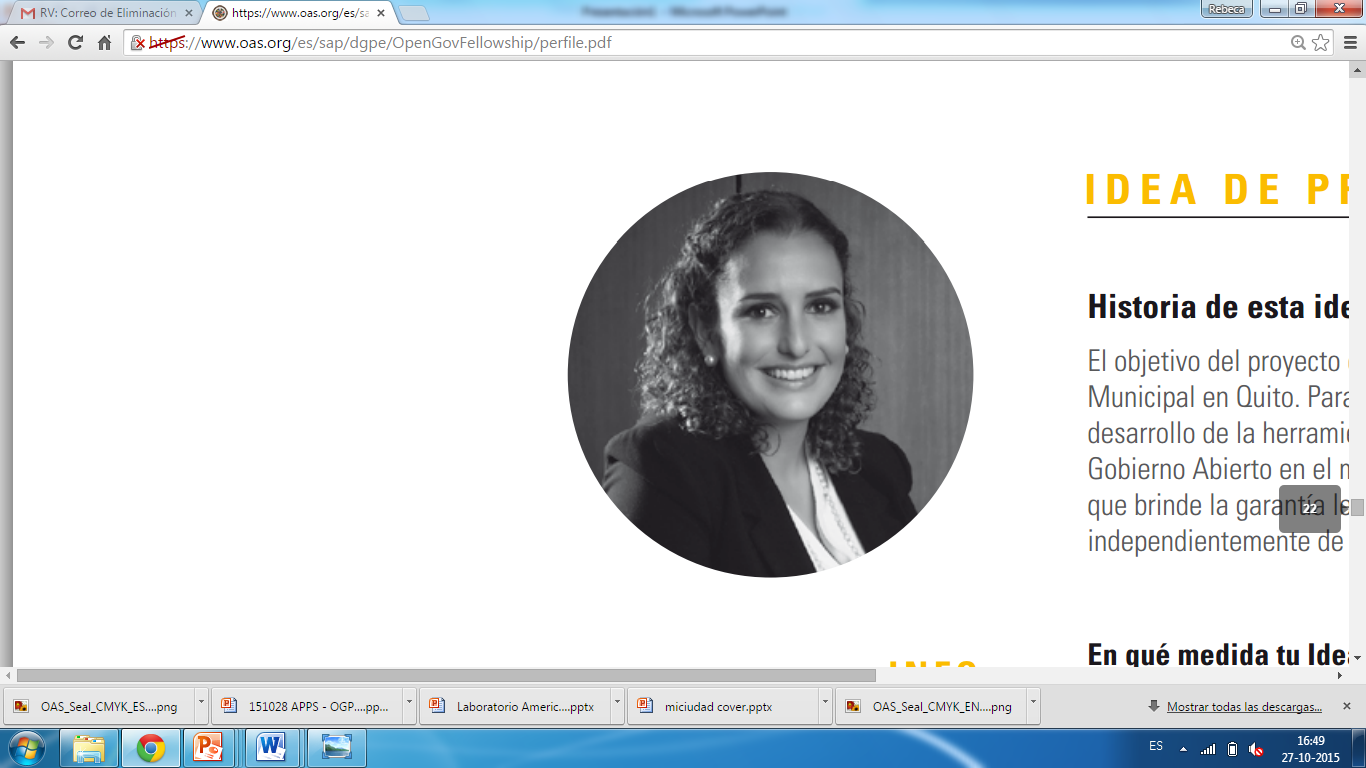 Una iniciativa de losFellows de Gobierno 
Abierto  de la OEA - 2015
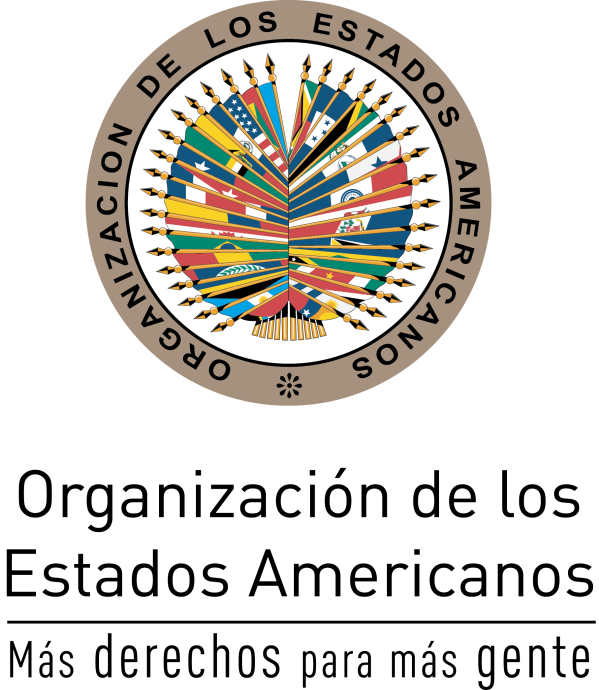 Carolina Pozo
Ecuador